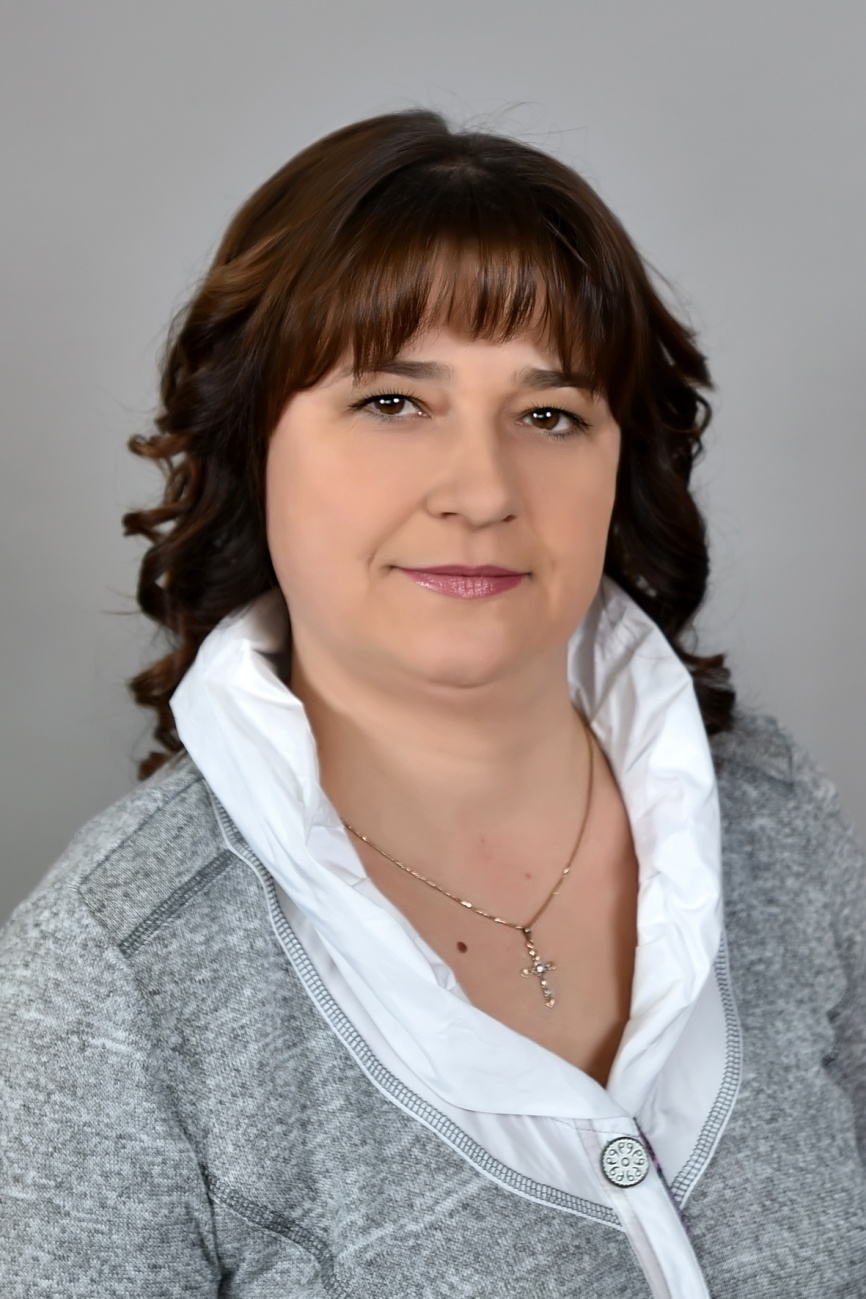 Шпеник Оксана Золтанівна
Вчитель фізичної культури
Спартакіада школярів міста 2018-2019 н.р.
Футбол юнаки збірна школи ІІ місце
Шкіряний м`яч 2007 р.н. І місце
Шкіряний м`яч 2008 р.н. І місце
Легка атлетика ІІІ місце
“Козацький гарт” ІІ місце
Баскетбол юнаки І місце
Баскетбол дівчата І місце
ЗОШ №1 в загальнокомандному заліку І місце
Спартакіада школярів міста 2018-2019 н.р.
Футбол юнаки збірна школи ІІ місце
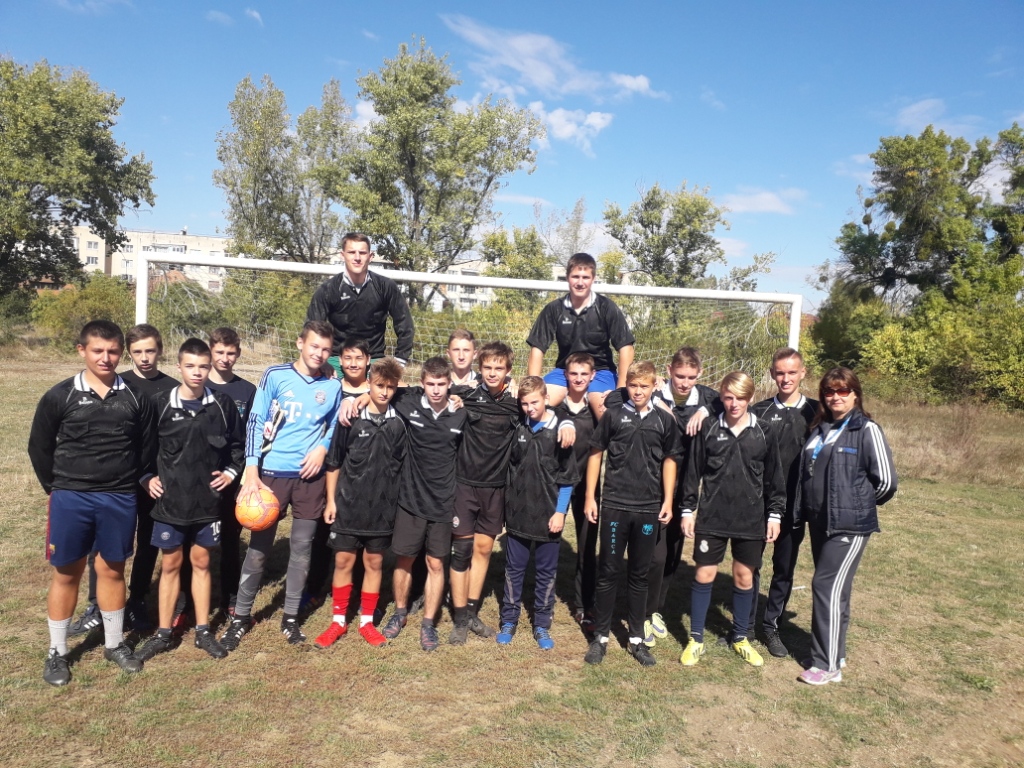 Спартакіада школярів міста 2018-2019 н.р.
Баскетбол юнаки І місце
Баскетбол дівчата І місце
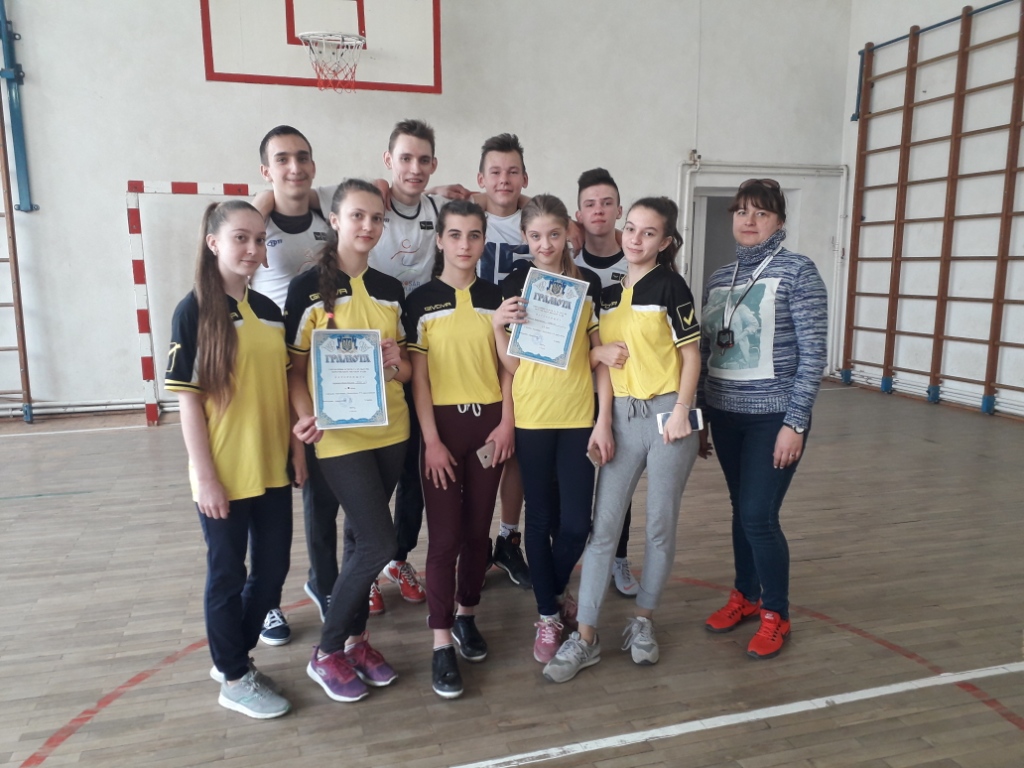 Спартакіада школярів міста 2018-2019 н.р.
Баскетбол юнаки І місце
Баскетбол дівчата І місце
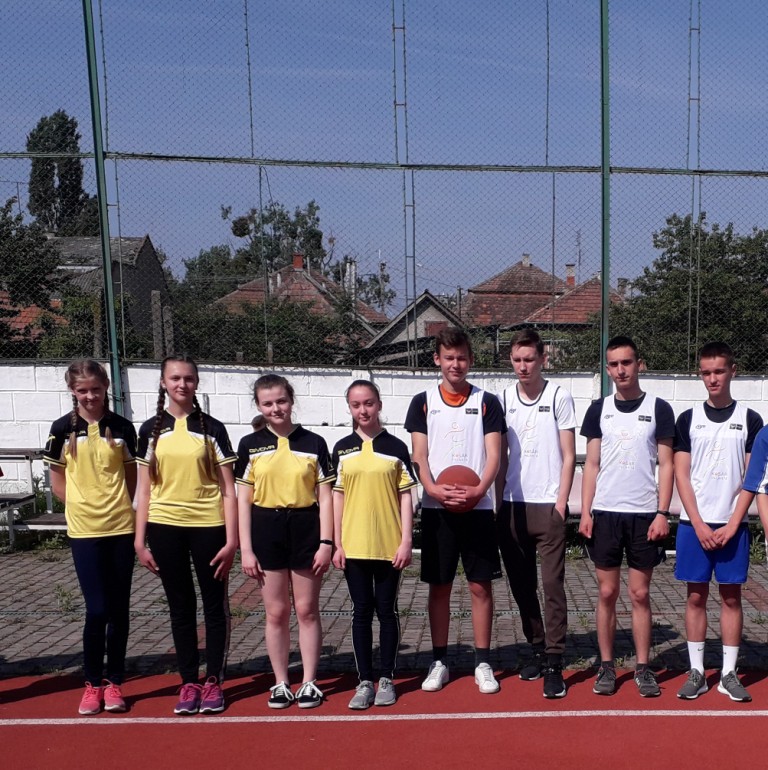 Спартакіада школярів міста 2018-2019 н.р.
Баскетбол юнаки І місце
Баскетбол дівчата І місце
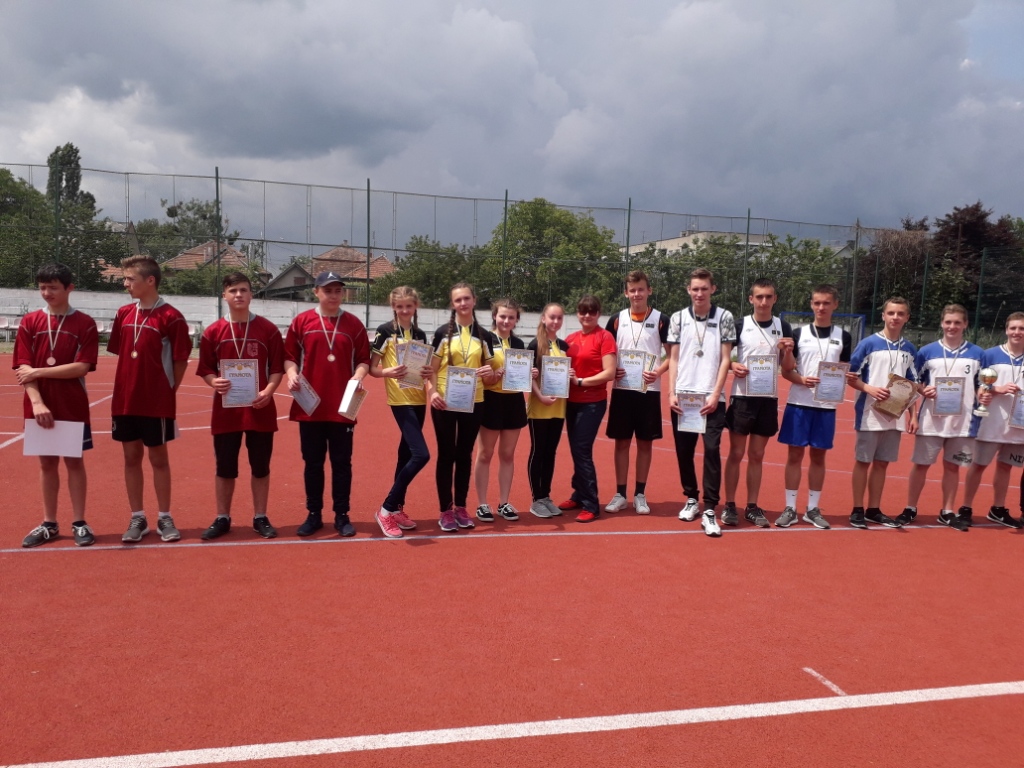 Сливка Наталія ІванівнаВчитель німецької мови, трудового навчання та образотворчого мистецтва
Творчий процес та результати під час уроків трудового навчання
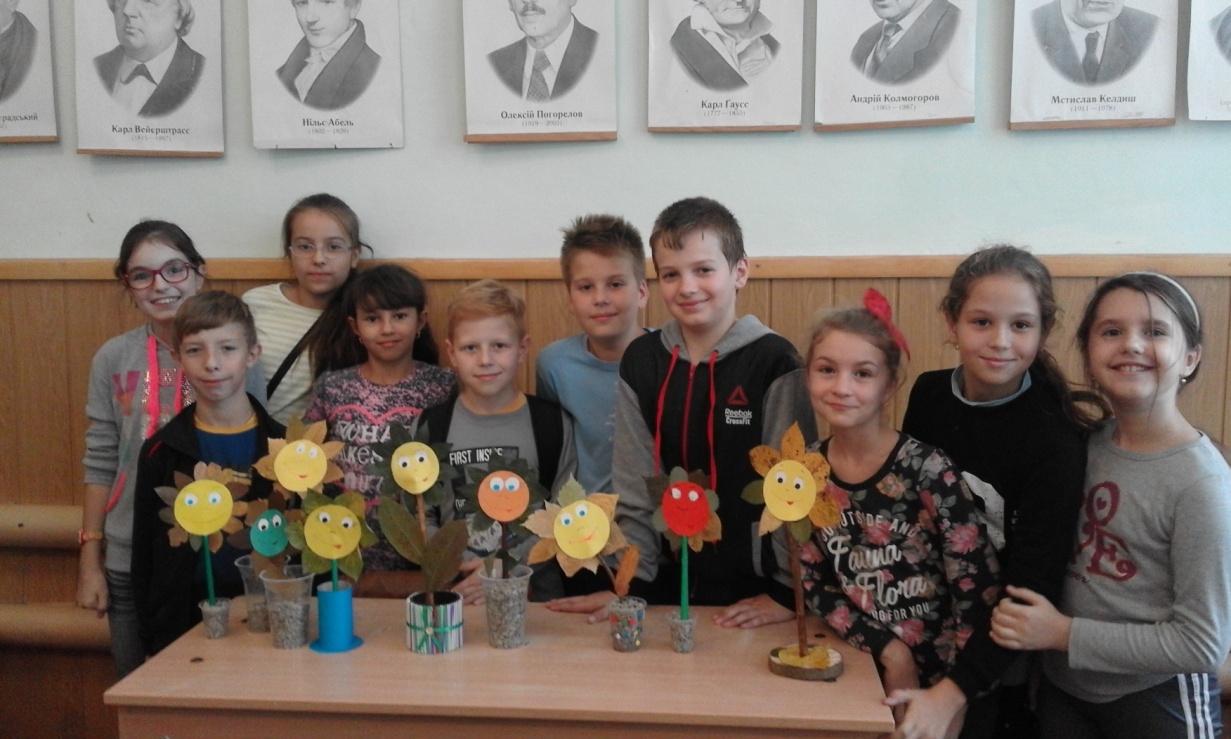 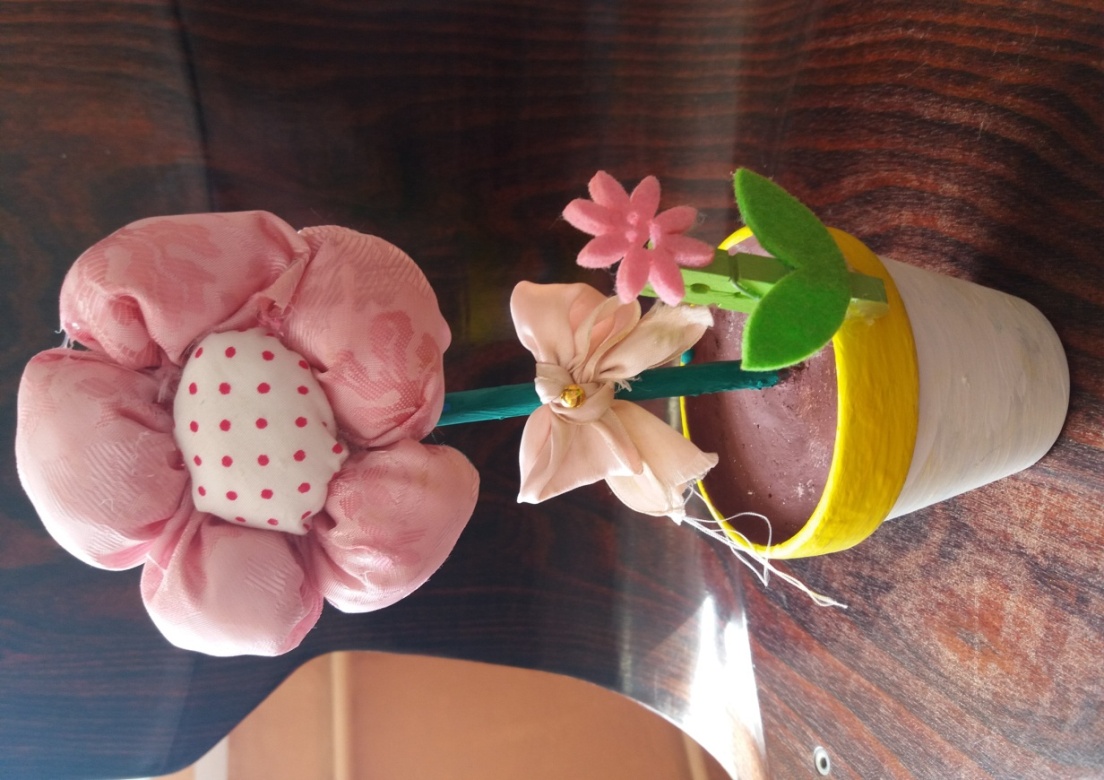 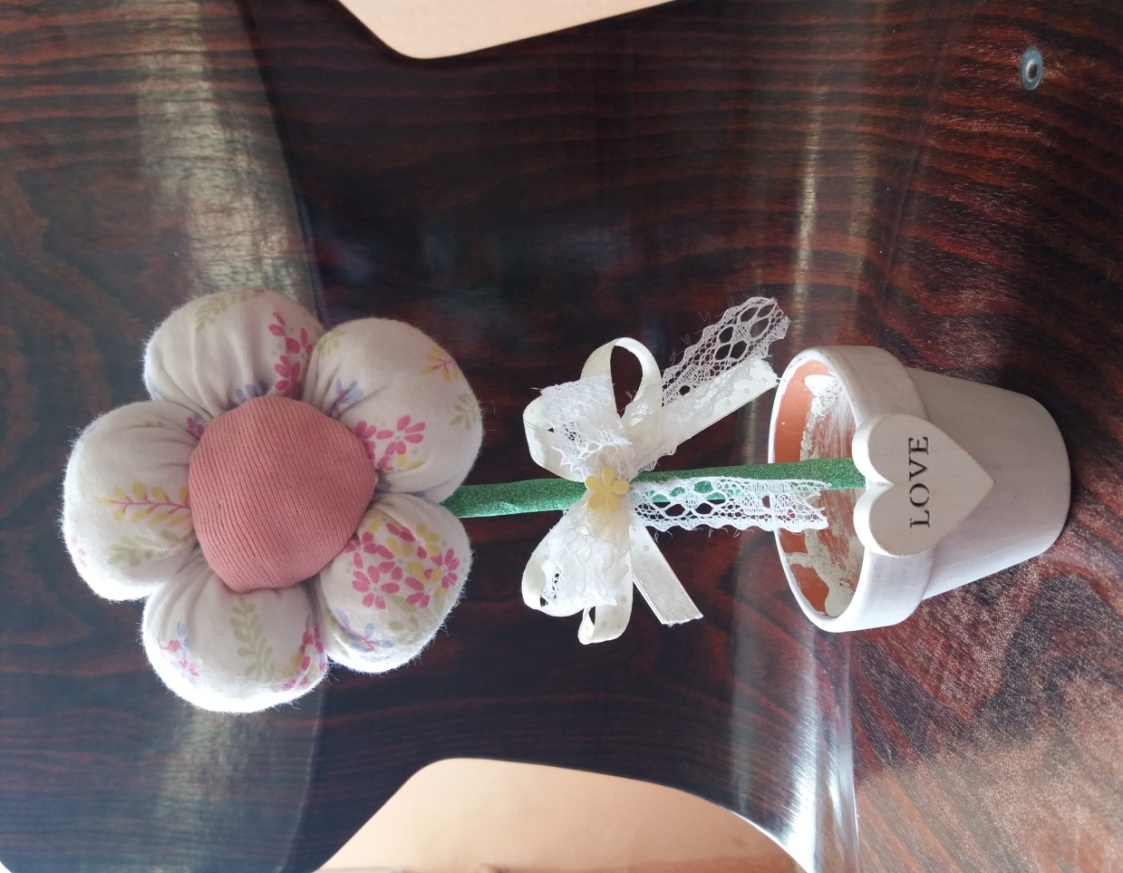 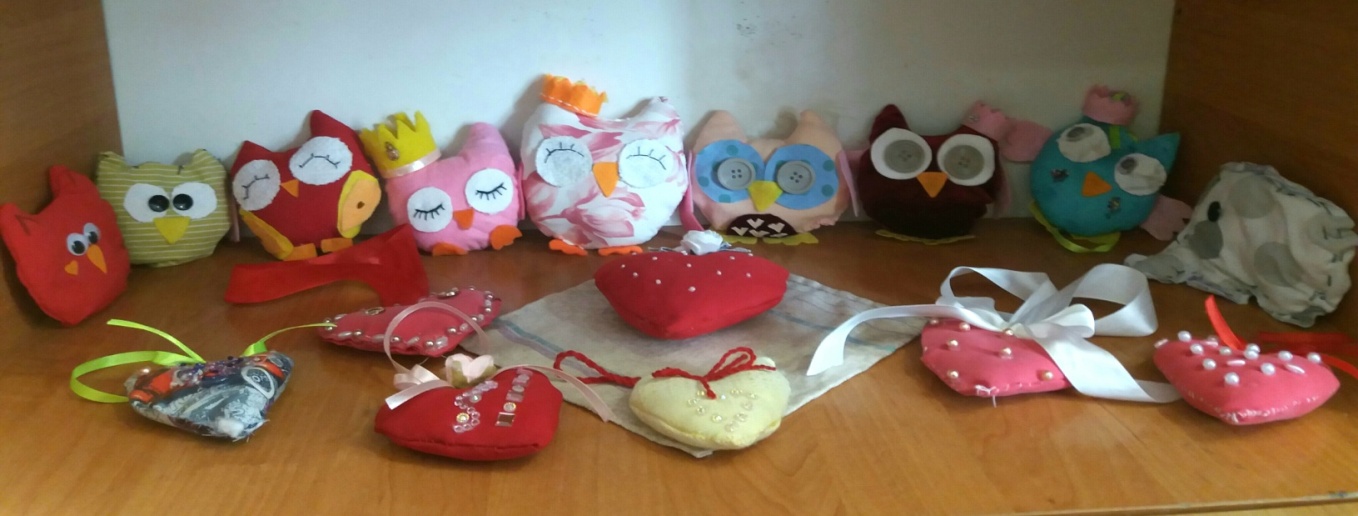 Ярмарки та виставки
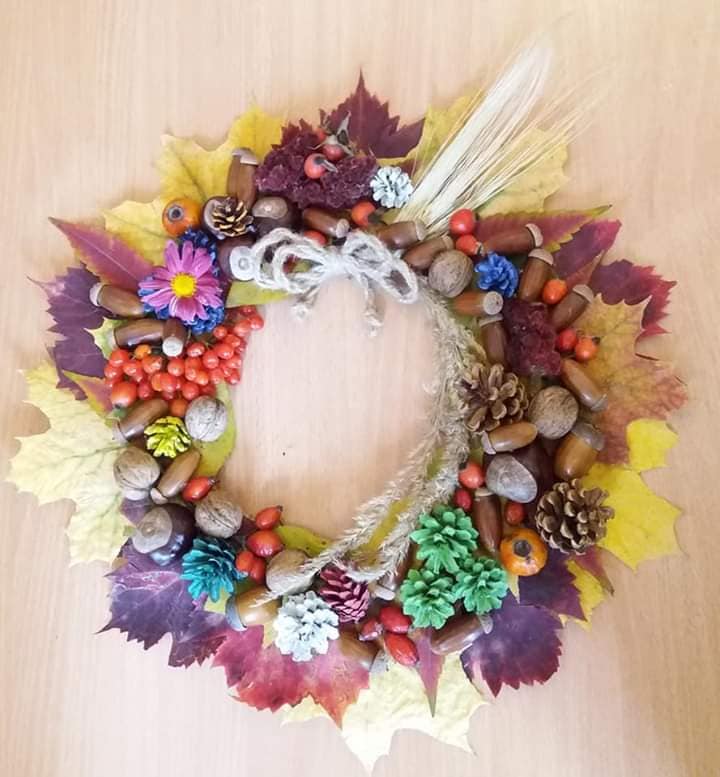 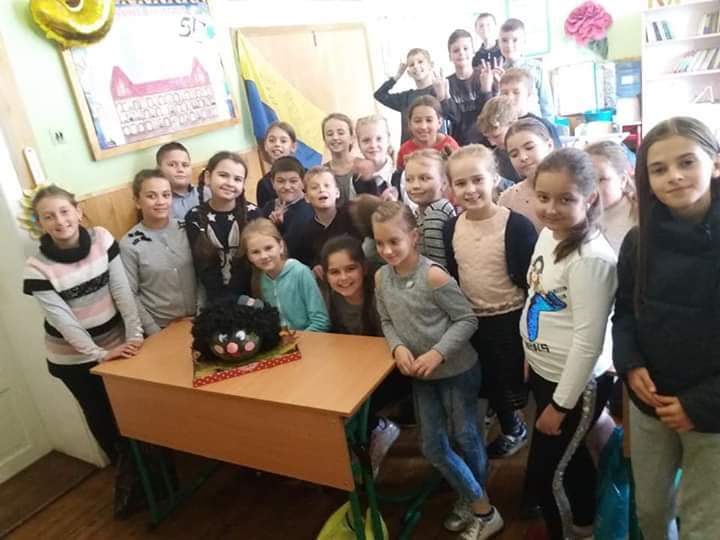 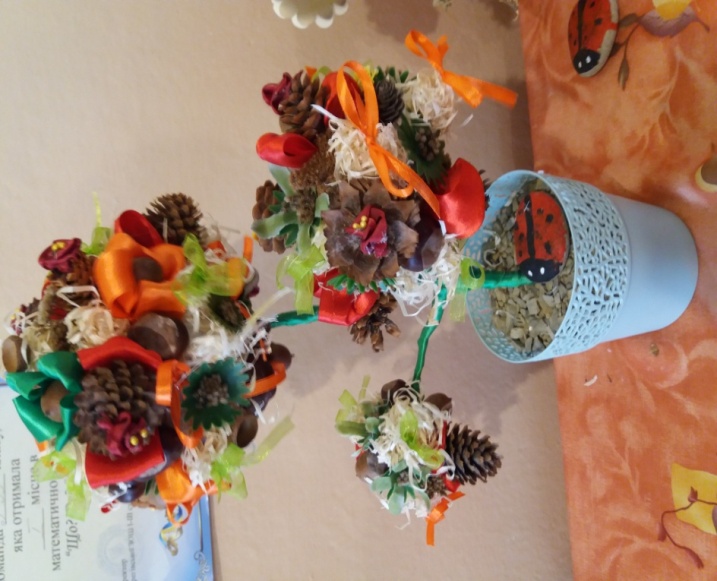 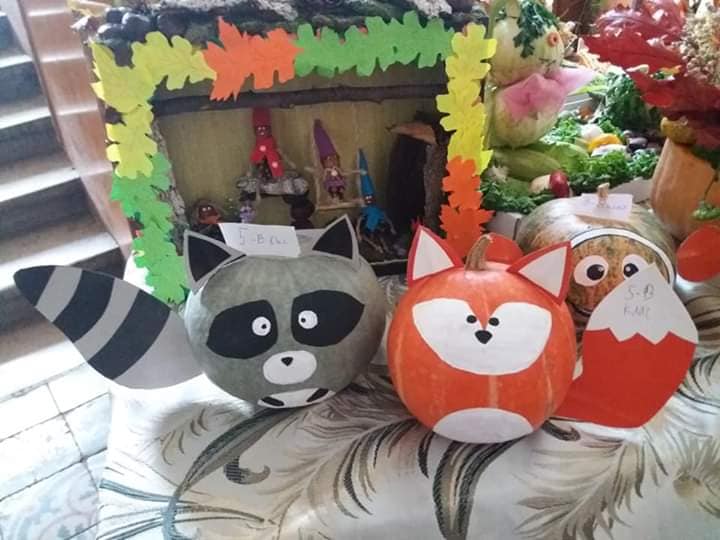 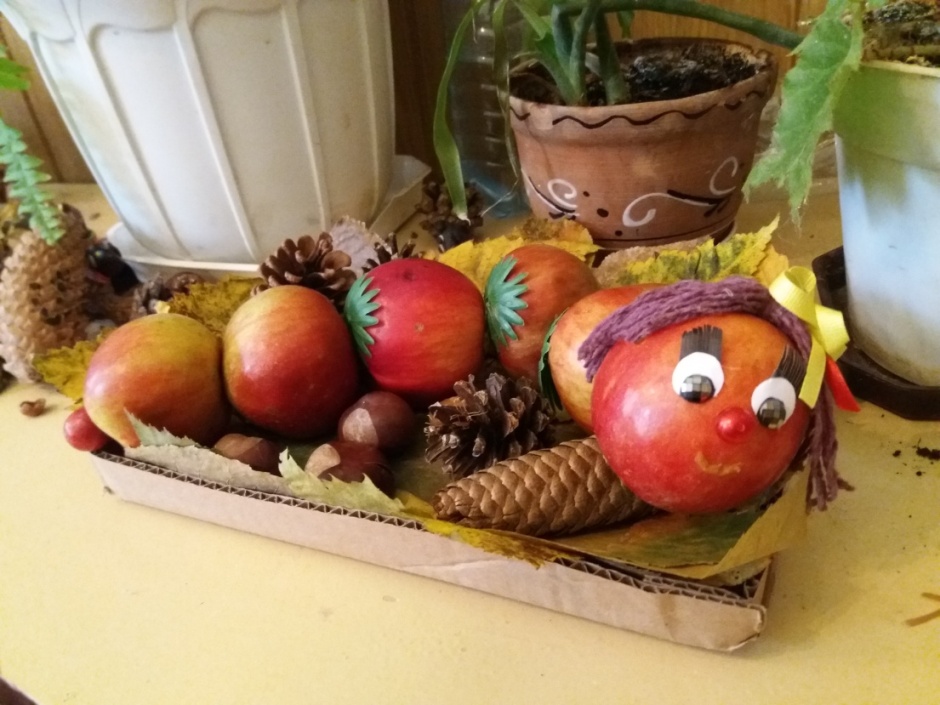 Переможці олімпіад
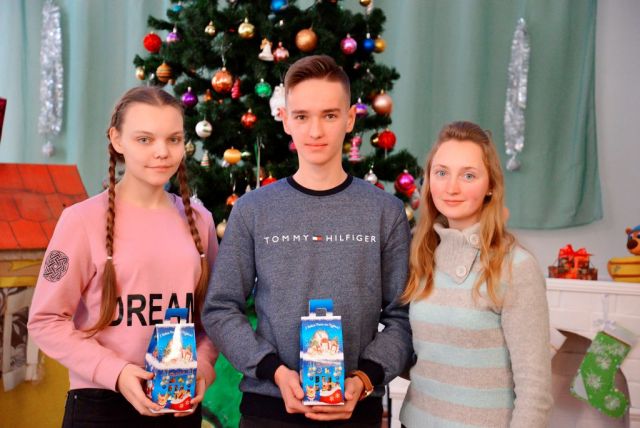 Спартакіада освітян
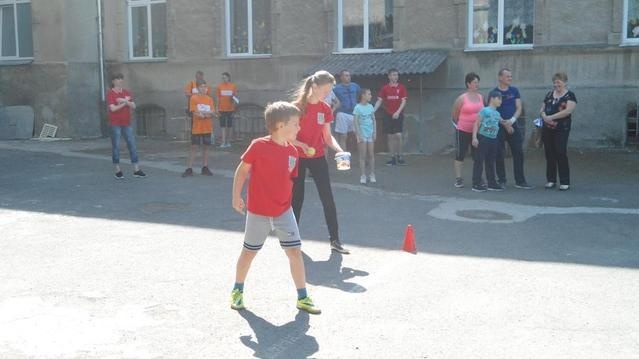 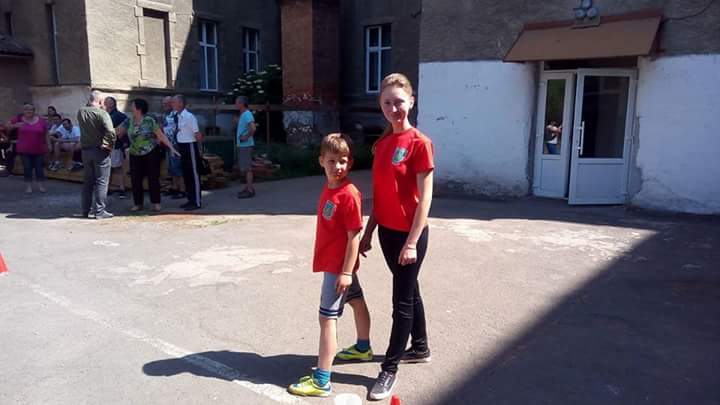 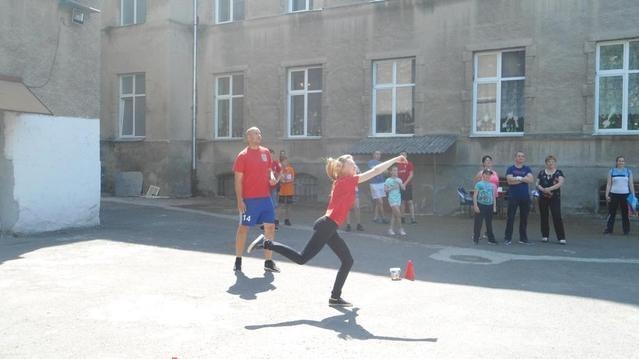 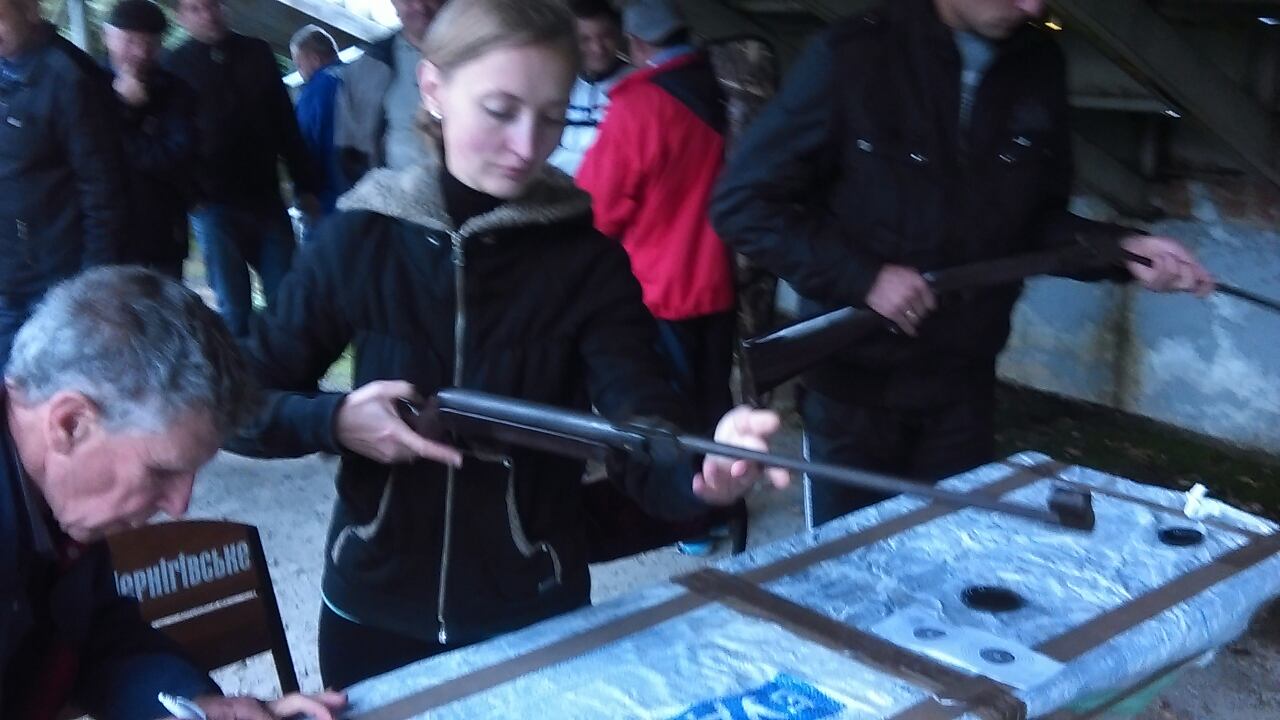 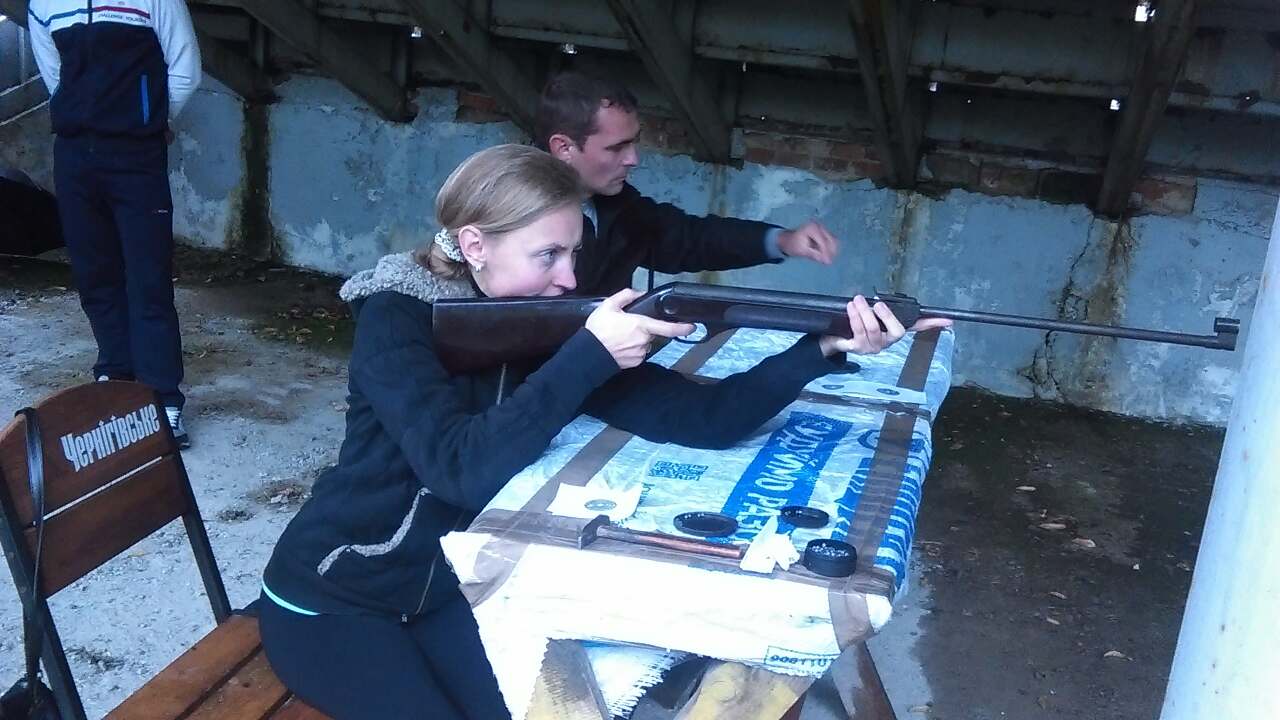 Тріо “Діва Дея”
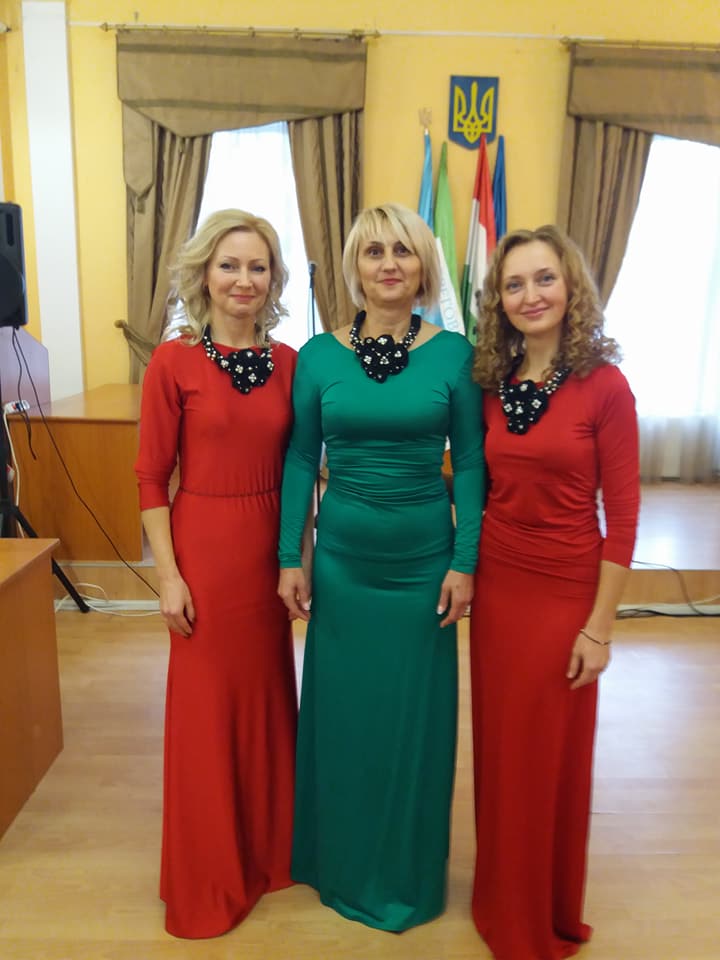 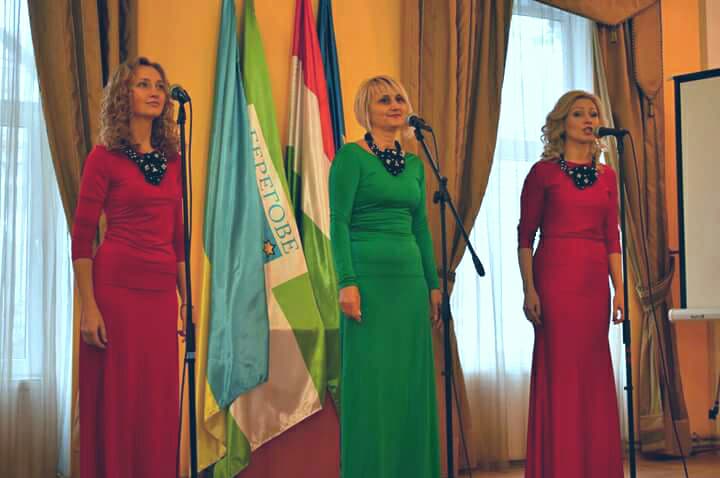 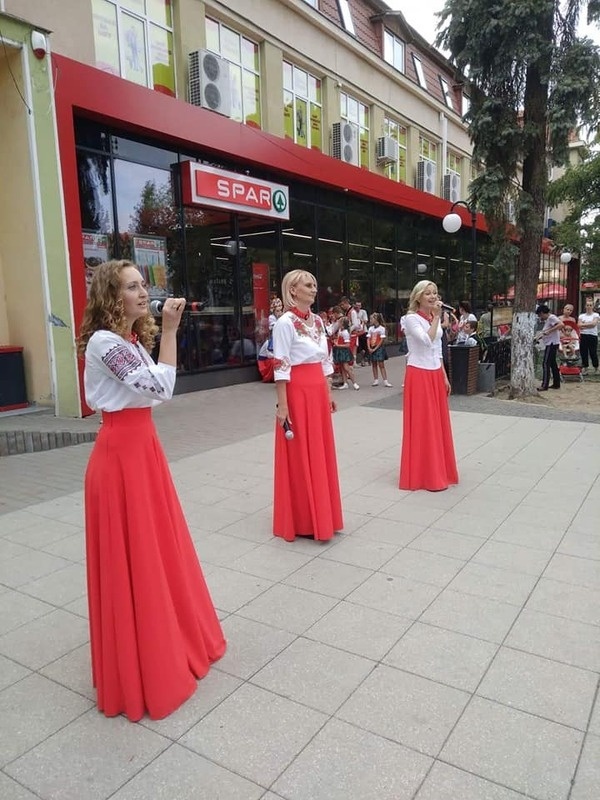 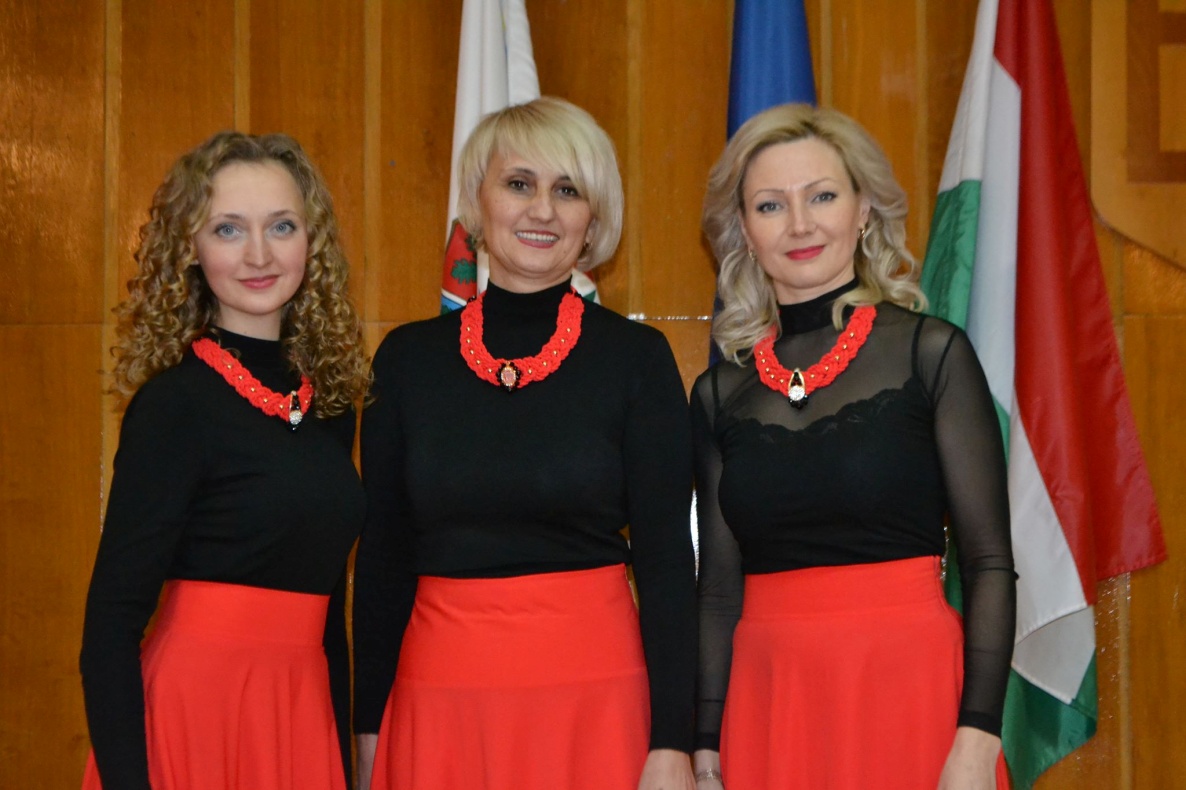 Мовний табір
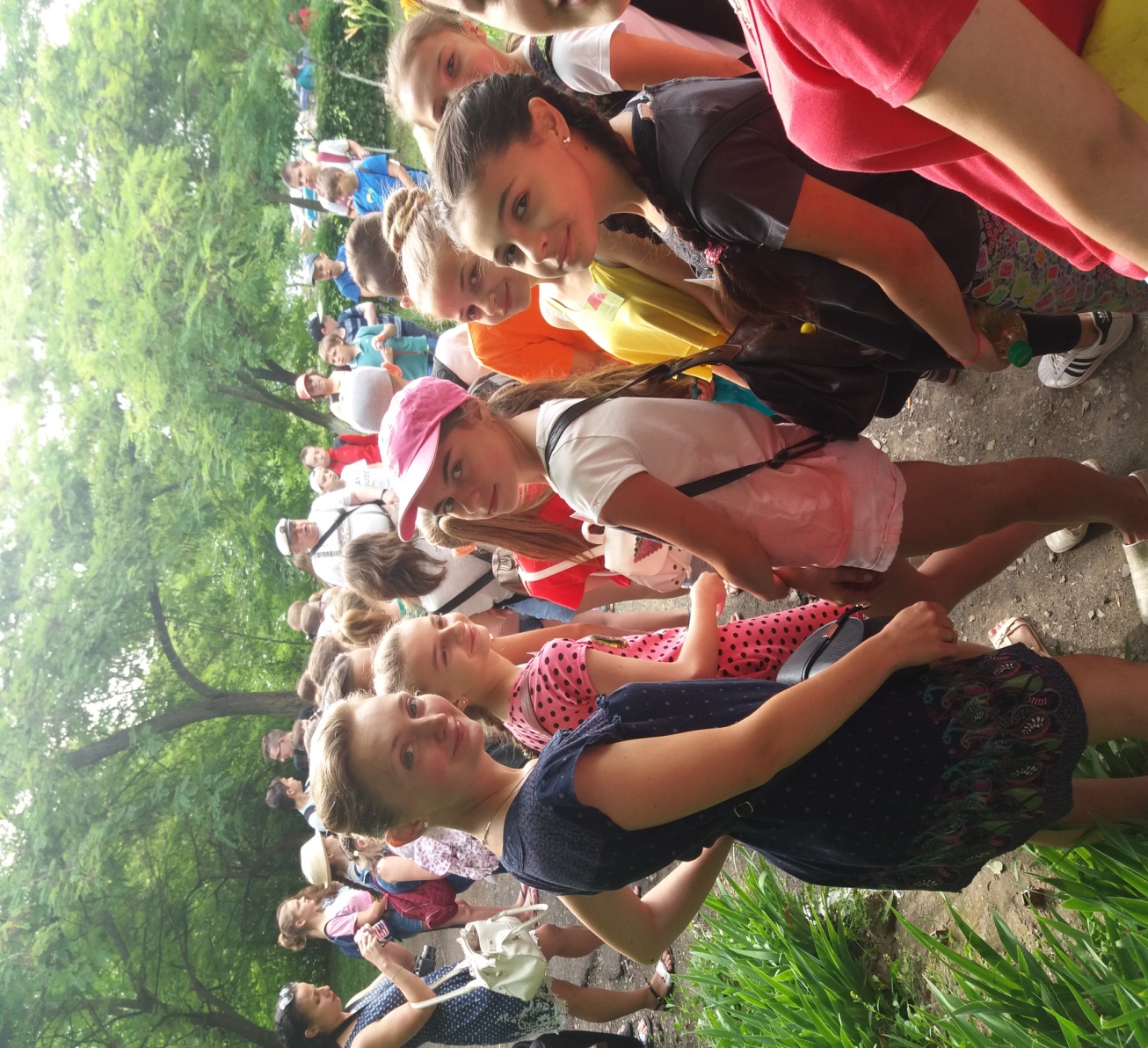 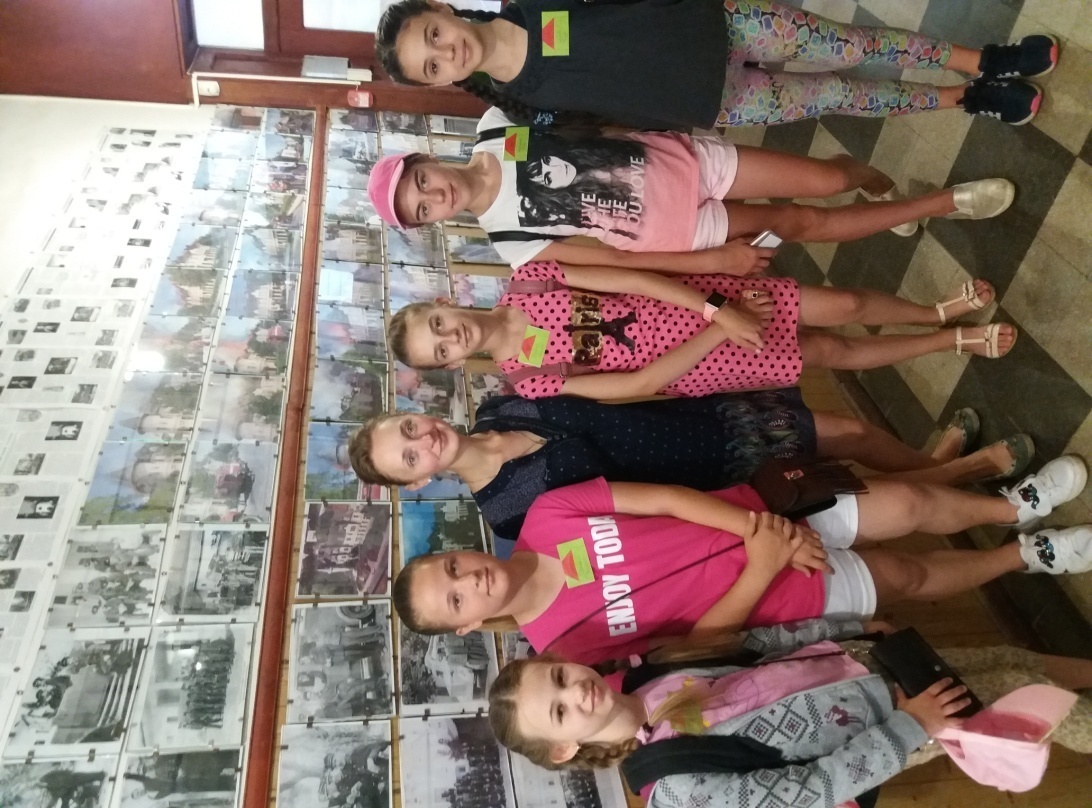 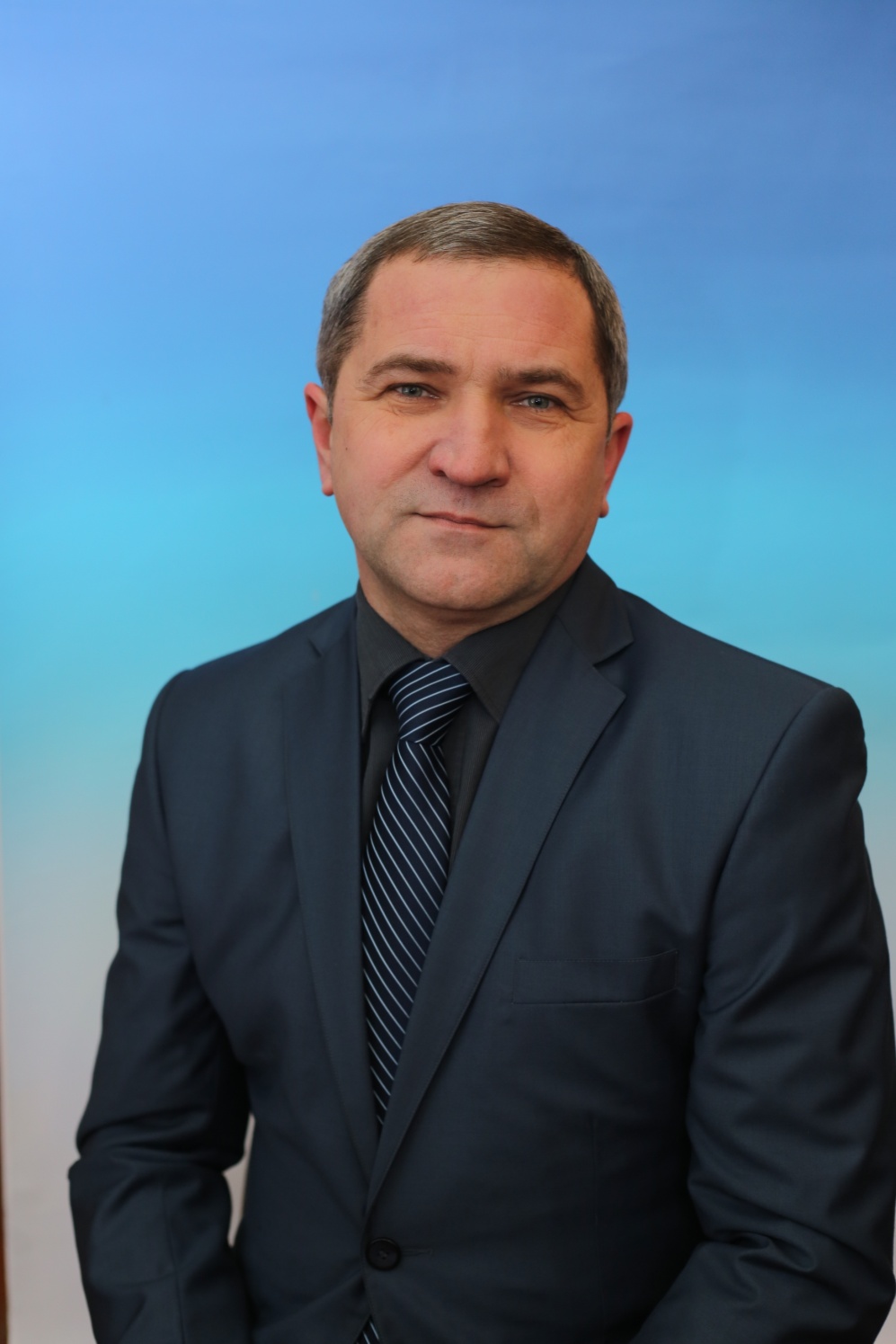 Власюк Євгеній Олексійовичвчитель  історії  та  “Захисту Вітчизни”.
Тематичний захід присвячений 74 річниці визволення України
6 грудня- День Збройних сил України
Екскурсія до війскової частини
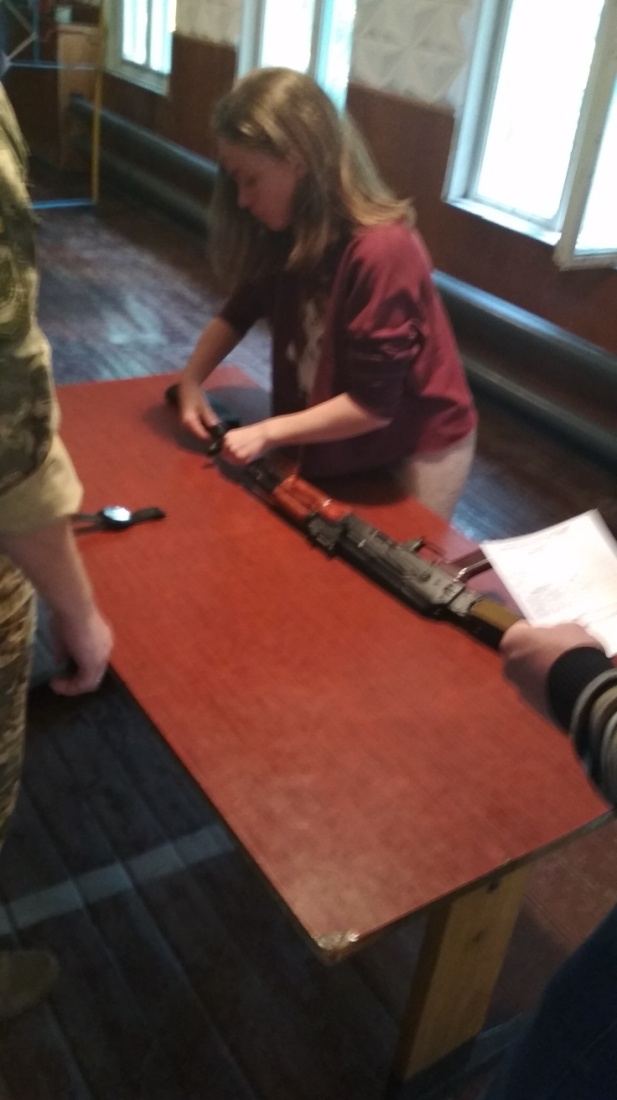 Приміряли поліцейські спецзасоби
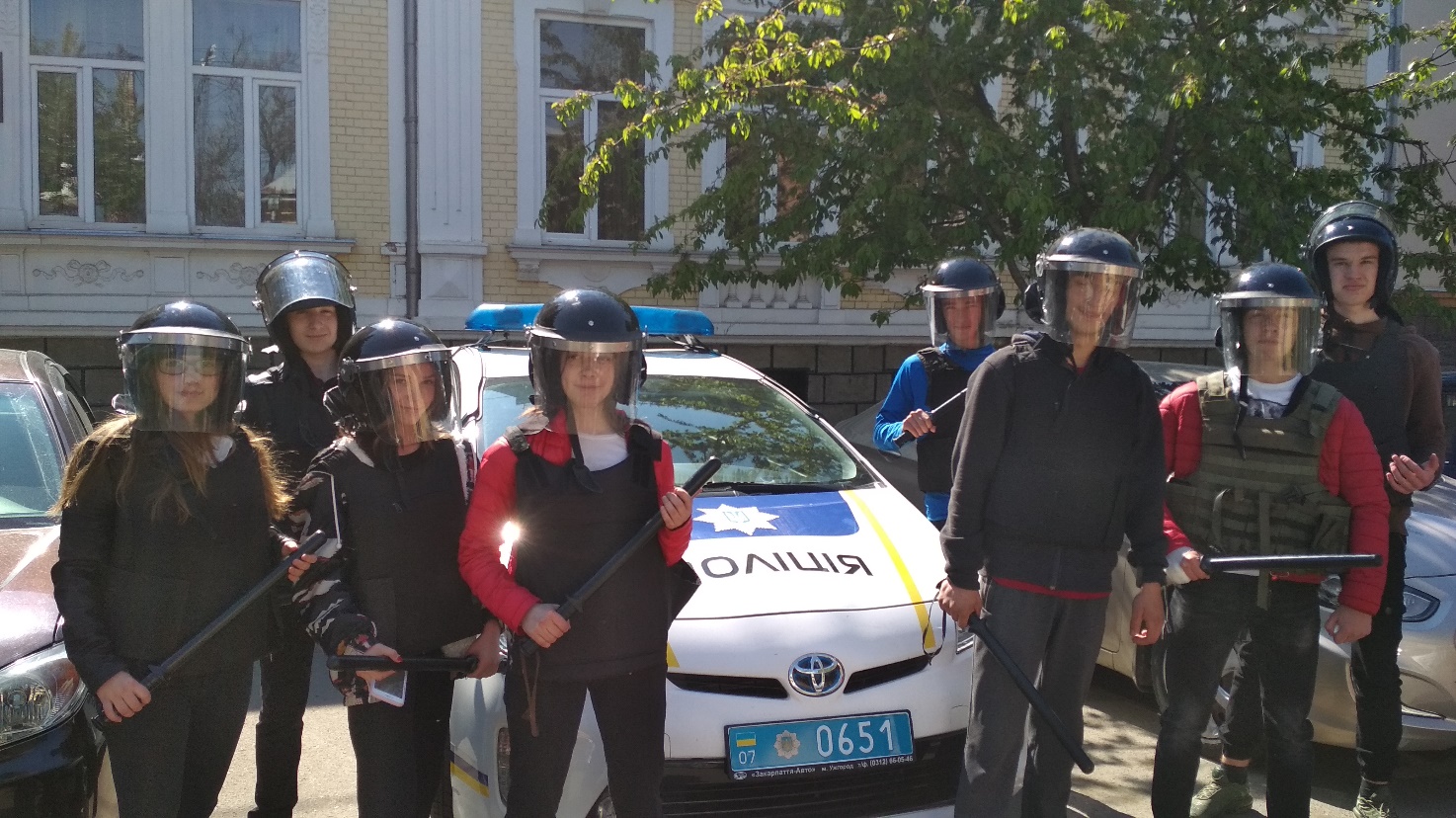 Приймали  участь  у грі “Сокіл”(“Джура”)
До  Дня  Цивільної оборолни
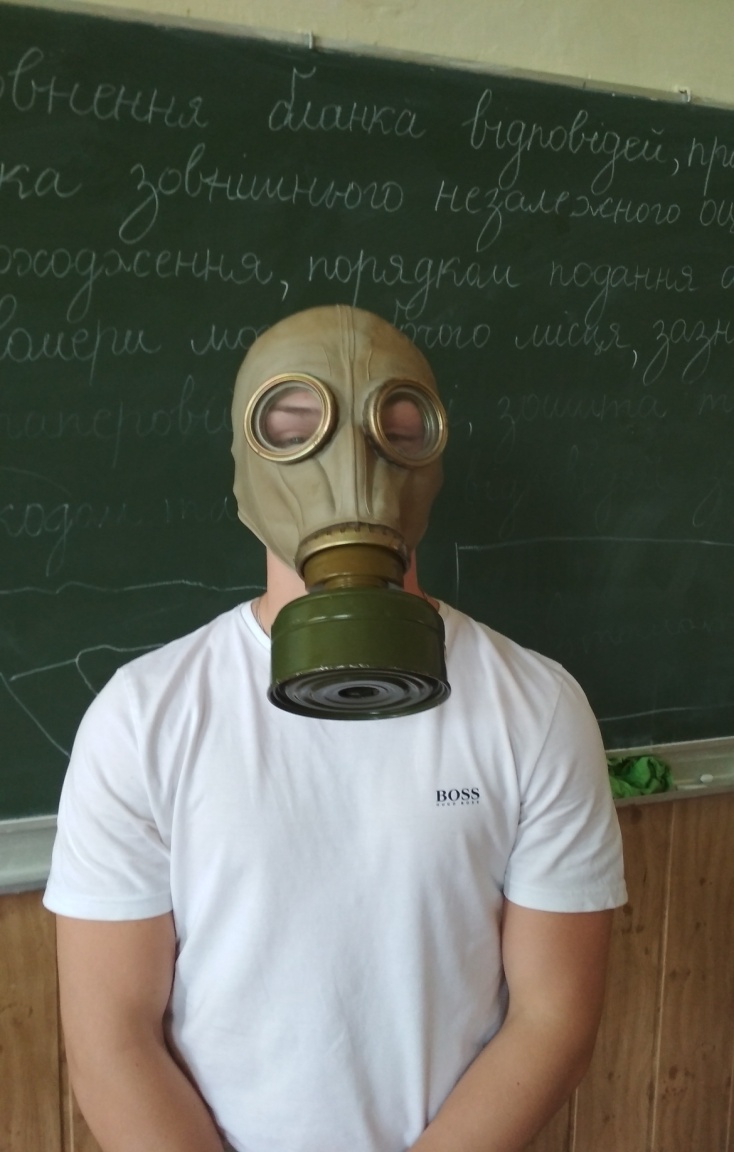 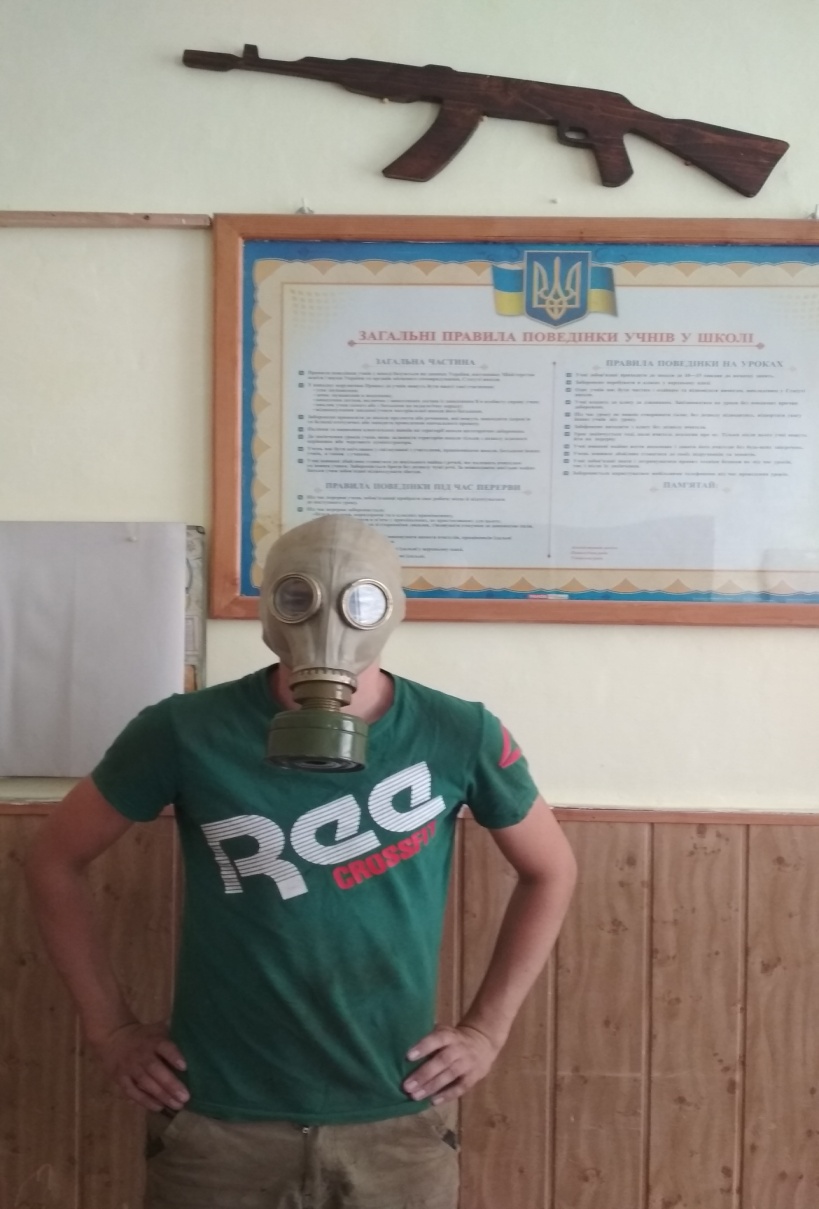 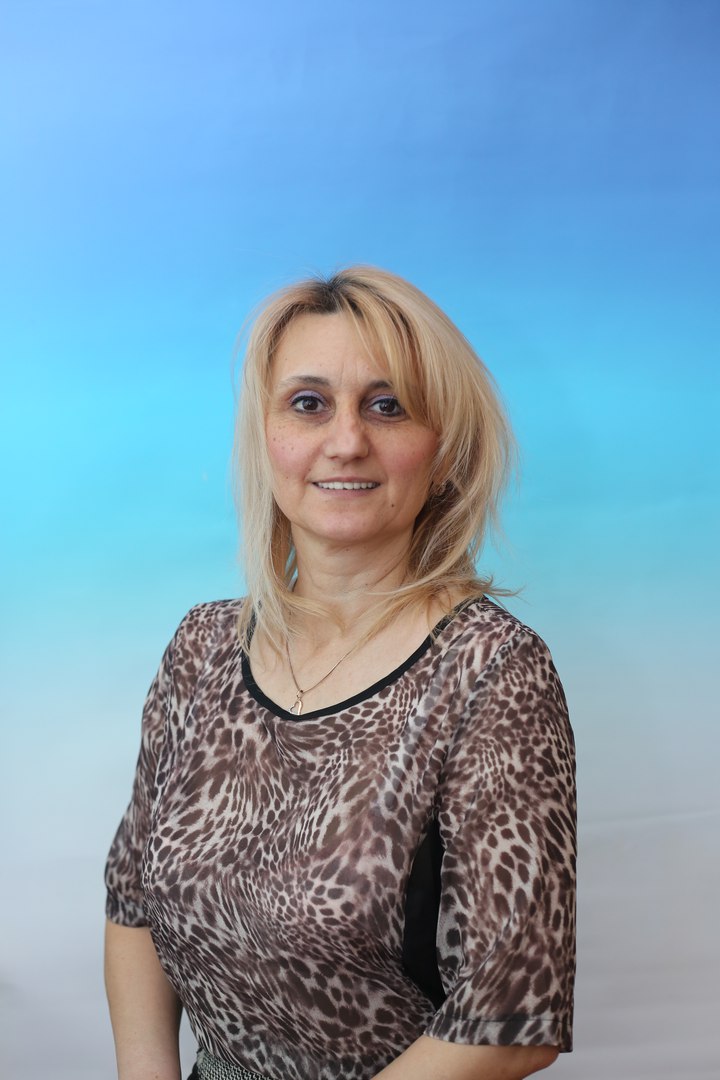 Галушко Марина Яношівна
Вчитель фізичної культури 
Вища категорія
Вчитель музичного мистецтва
Пасхальна виставка
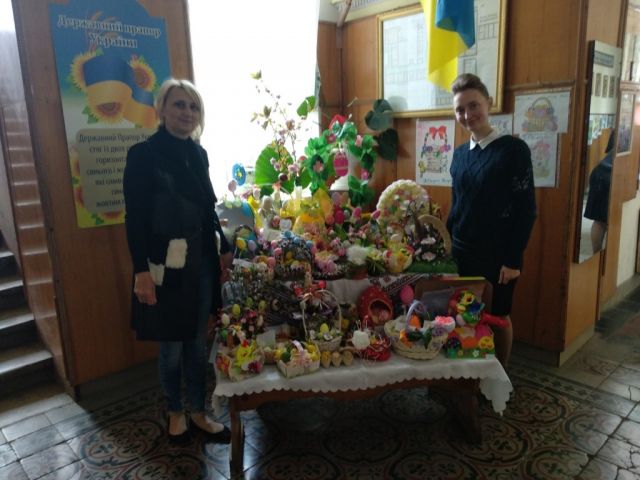 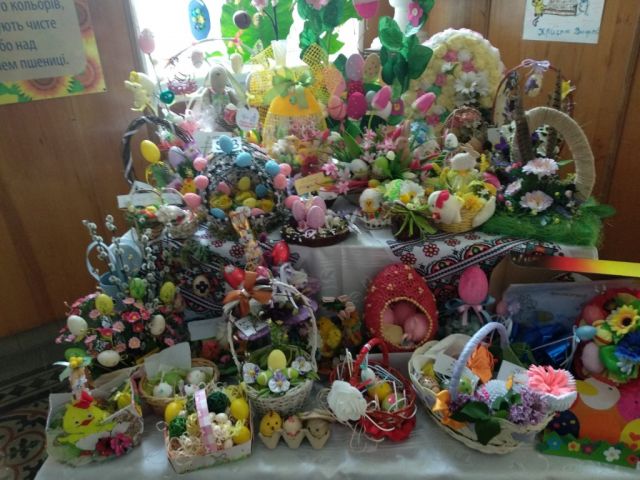 Інтегрований урок з літературного читання та музичного мистецтва у 4-В класі "Усе моє, все зветься Україна", учителі Степа М. В., ГалушкоМ.Я
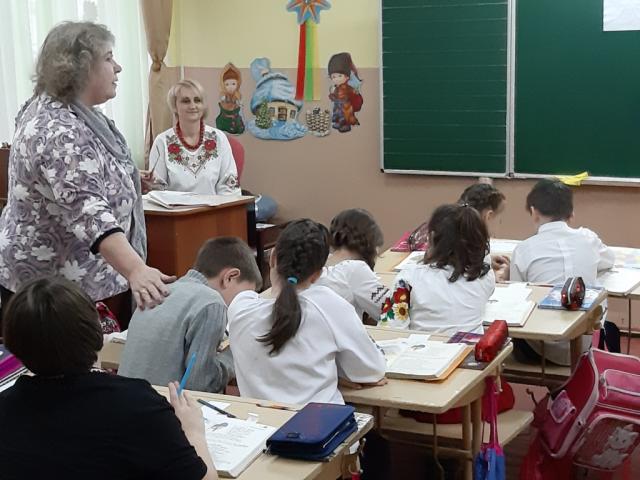 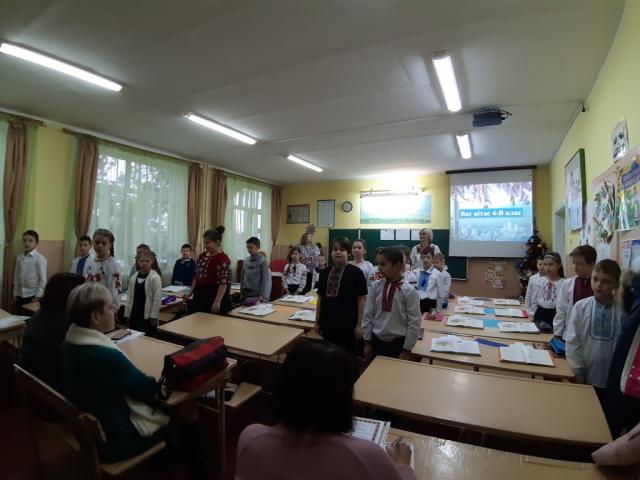 Свята школи
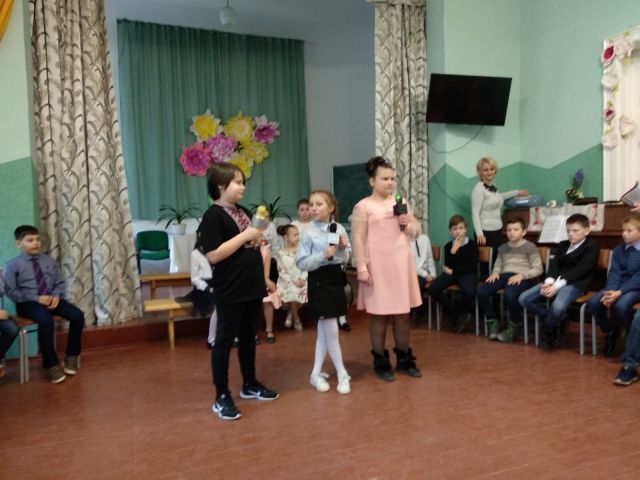 Свята школи
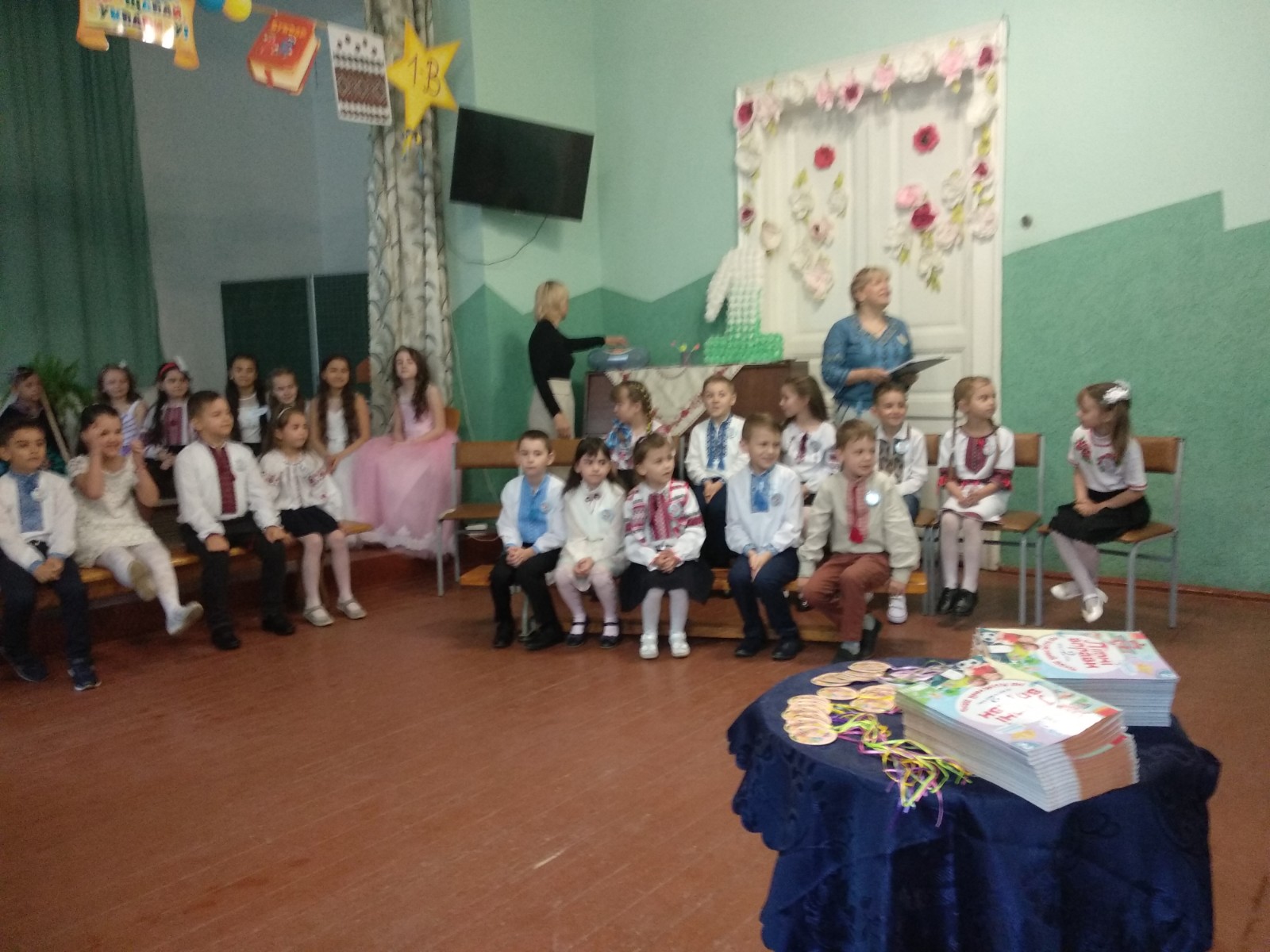